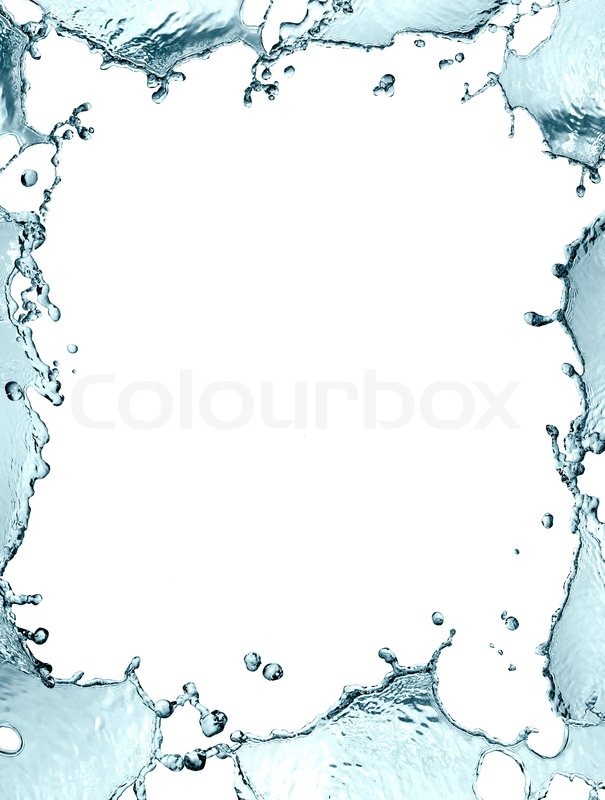 March 5, 2018
Collect PDN From Basket / Blue=6th Grade  Green = 7th Grade
Sharpen Pencil (MY SHARPENER IS BROKEN!)
Sit 1 boy / 1 girl to table (NO EXCEPTIONS)  unless teacher has pre-selected you assigned seat
Complete PDN on own
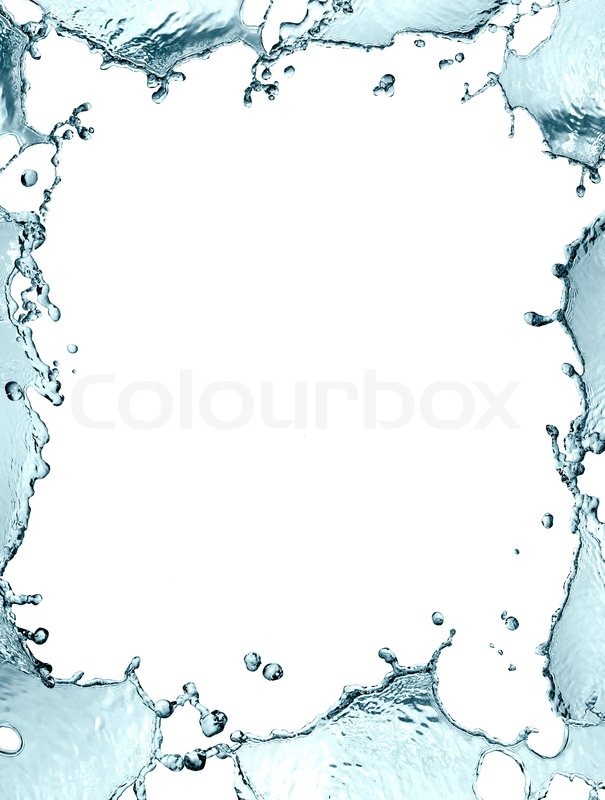 AGENDA
7th Grade
PDN
Catastrophic Events Power Point Note Outline
DOL
6th Grade
PDN
Levels of Organization Foldable
DOL
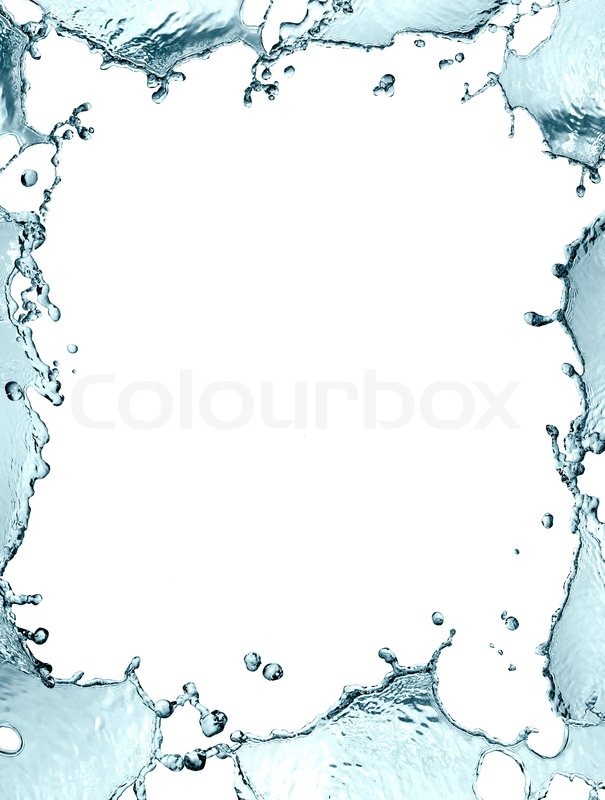 LO’S
7th Grade
We will identify different types of catastrophic events through completion of a note outline.
6th Grade
We will identify how a single cell develops into an organism through the levels of organization.
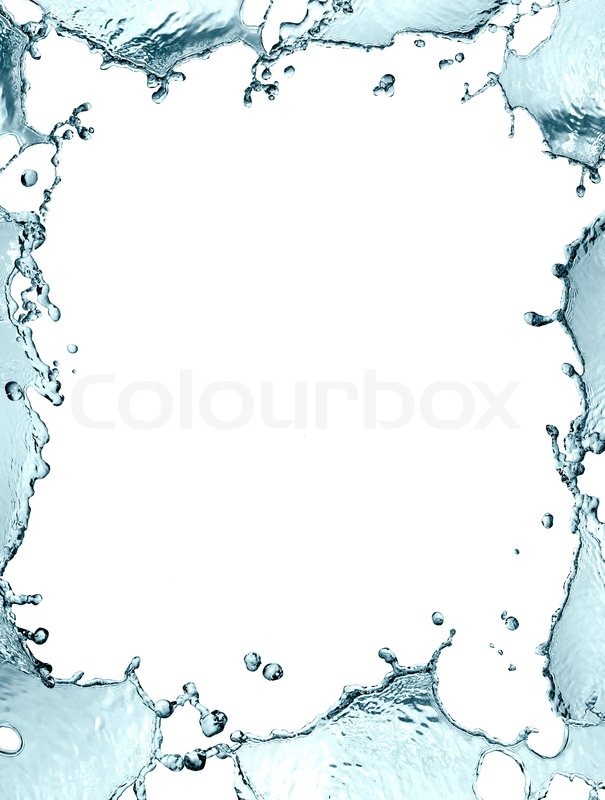 DOL’S
7th Grade
I will complete 5/5 written assessment questions over catastrophic events.
6th Grade
I will complete 5/5 written assessment questions over levels of organization.
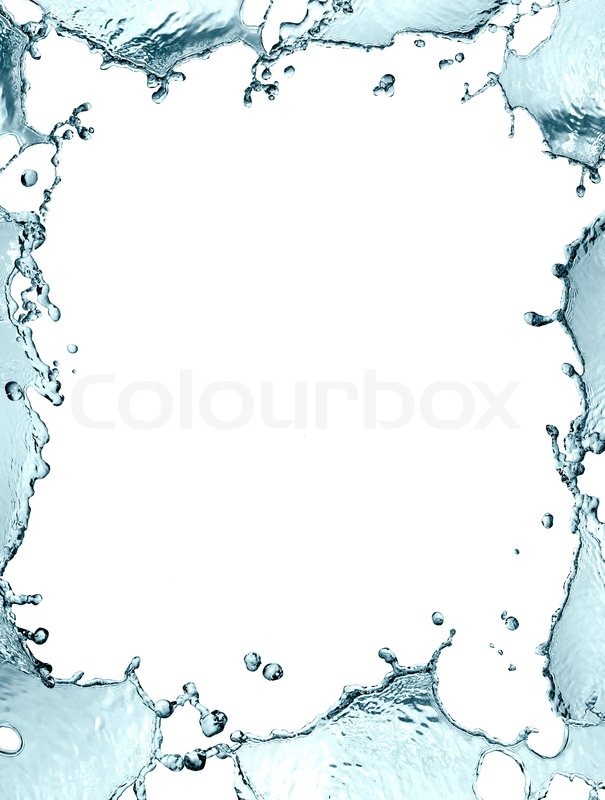 TEK’S
7.12 C
(C)  recognize levels of organization in plants and animals, including cells, tissues, organs, organ systems, and organisms
7.8A
A)  predict and describe how different types of catastrophic events impact ecosystems such as floods, hurricanes, or tornadoes
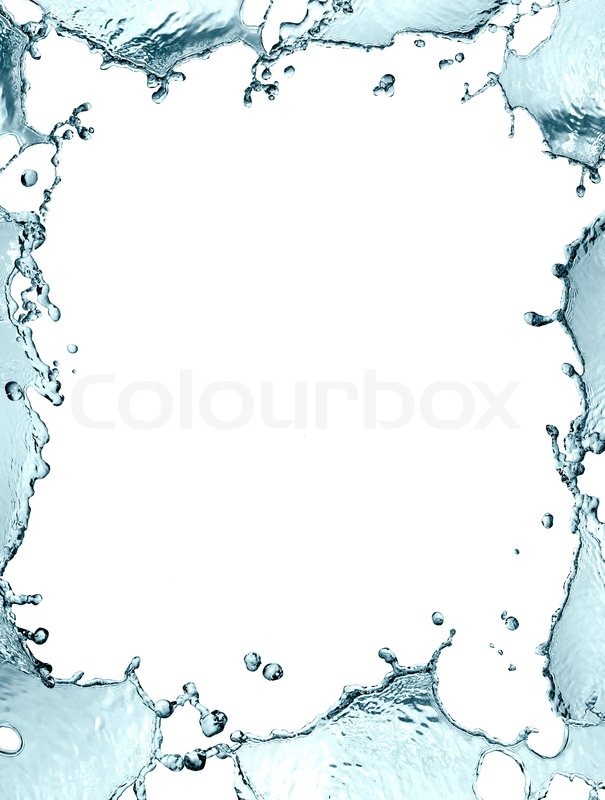 6th Grade Question to Ponder…
As we have discussed all living organisms are made out of cells.  So explain how we are made up of these microscopic cells?  Why is it that we can be seen without a microscope, but a single cell can not? Explain.
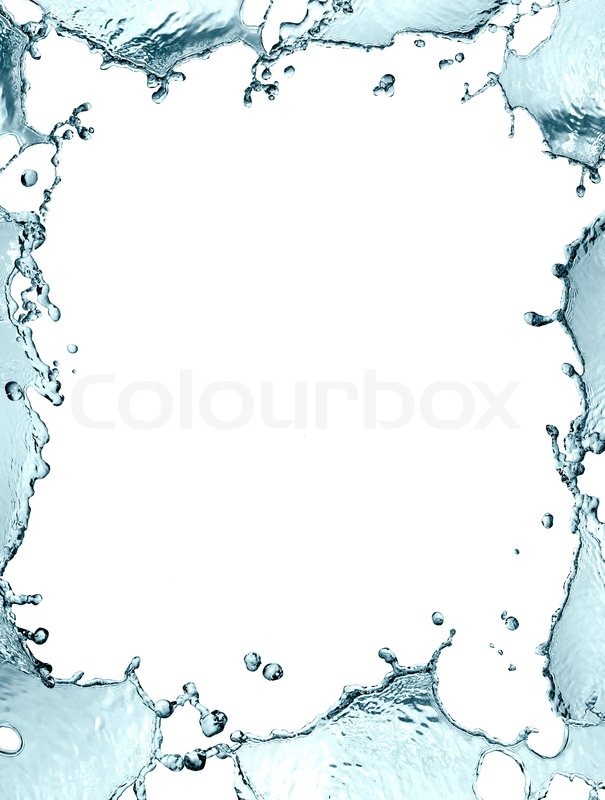 6th Grade Levels of Organization Vocabulary
Take notes of what these words mean as you watch the video to follow.  
Cell  /  tissue  /  organ / organ system / organism

https://www.youtube.com/watch?v=ZRFykdf4kDc

Web Quest over Levels of Organization:  http://www.ladwig.vmsteacher.org/Webpage/4-TASKS/C-Exercises%20&%20Activities/LevelsofOrgnz&CellsWebQuest/Cell%20Information.htm
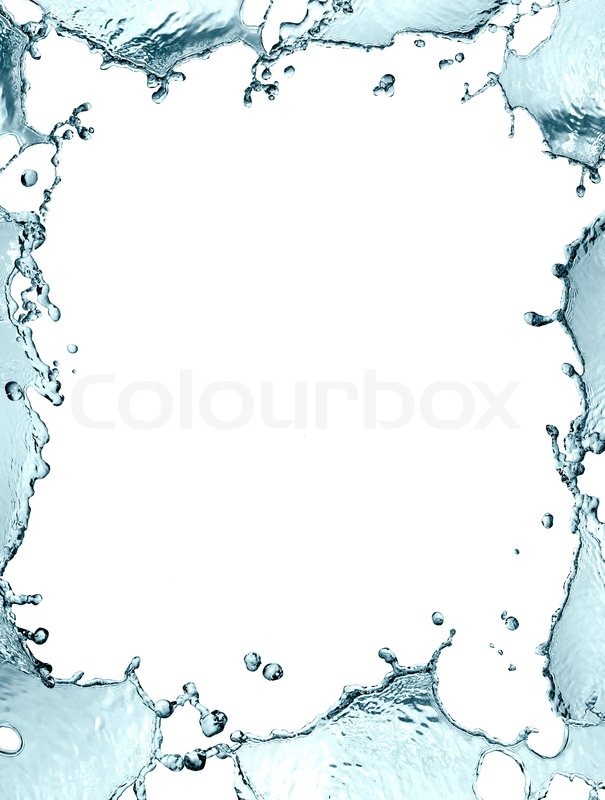 7th Grade Catastrophic Events
What do you think is a catastrophic event?  Do you think you have ever experienced one?  If so, which one and what happened?

Pair share ideas with your neighbor, don’t forget to fill out your pair share sheet for a grade.
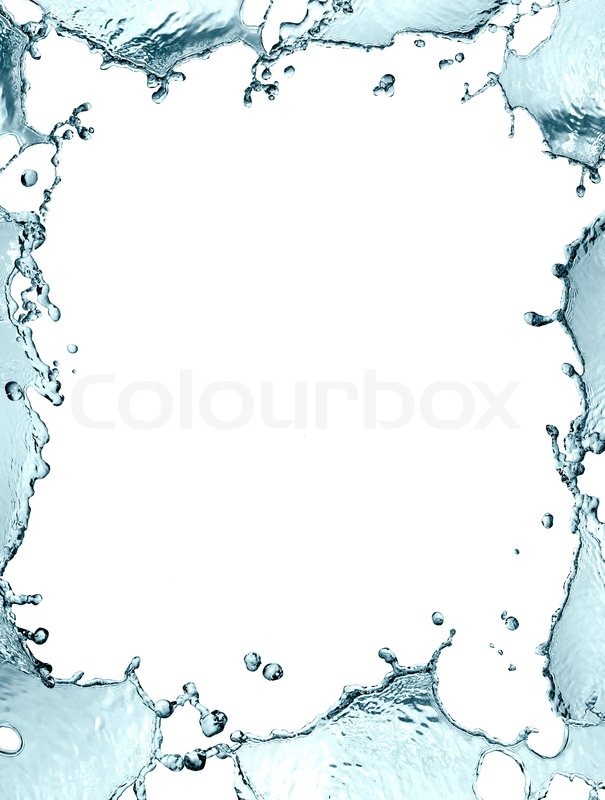 So just what is a catastrophic event???  Let’s find out together…
Study.com Natural Disasters Explained: https://study.com/academy/lesson/what-are-natural-disasters-definition-types.html

Study Jams: Sever Storms: http://studyjams.scholastic.com/studyjams/jams/science/weather-and-climate/severe-storms.htm

Fema Facts about Different Types of Natural Disasters
https://www.ready.gov/kids/know-the-facts
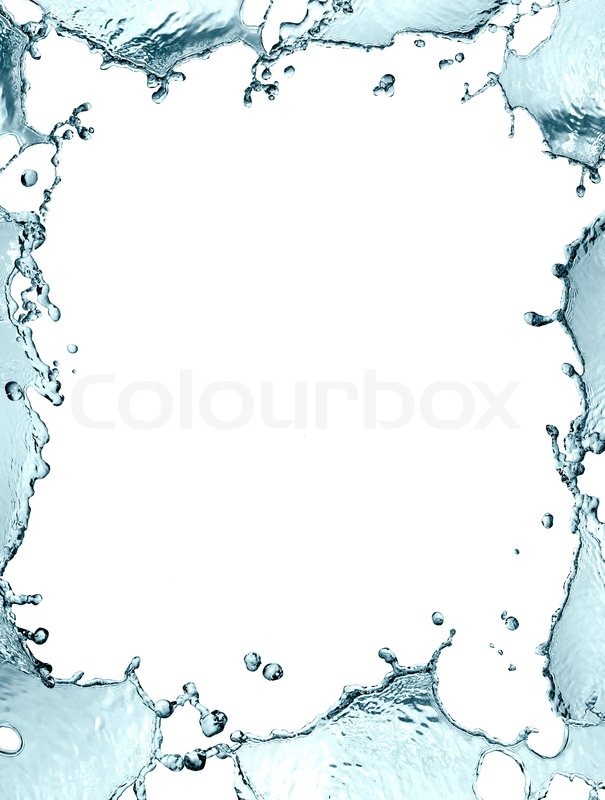 Catastrophic Events  Foldable
Use information collected from the video clips, textbook and information found on link listed on previous slide to assist in completing vocabulary foldable over different types of natural disasters.